CS 295: Modern SystemsModern Processors – SIMD Extensions
Sang-Woo Jun
Spring, 2019
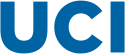 Modern Processor Topics
Transparent Performance Improvements
Pipelining, Caches
Superscalar, Out-of-Order, Branch Prediction, Speculation, …
Covered in CS250A and others
Explicit Performance Improvements
SIMD extensions, AES extensions, …
…
Non-Performance Topics
Virtualization extensions, secure enclaves, transactional memory, …
Flynn Taxonomy (1966) Recap
Flynn Taxonomy Recap
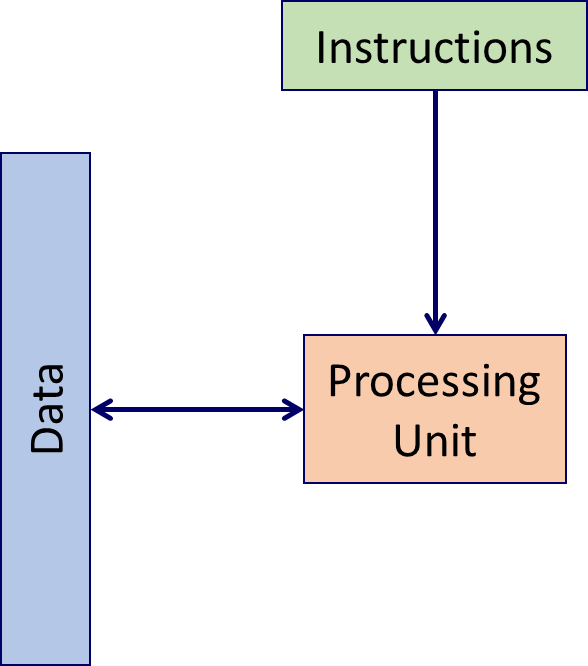 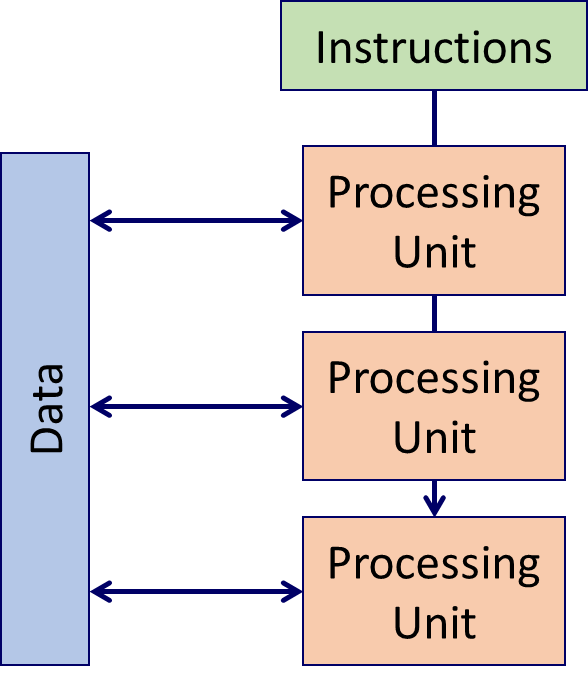 Single-Instruction
Single-Data
(Single-Core Processors)
Single-Instruction
Multi-Data
(GPUs, Intel SIMD Extensions)
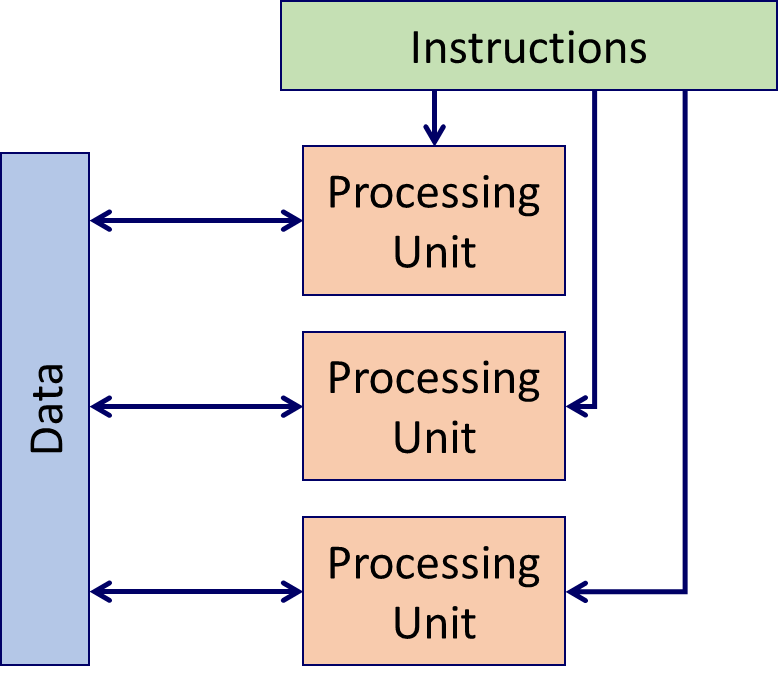 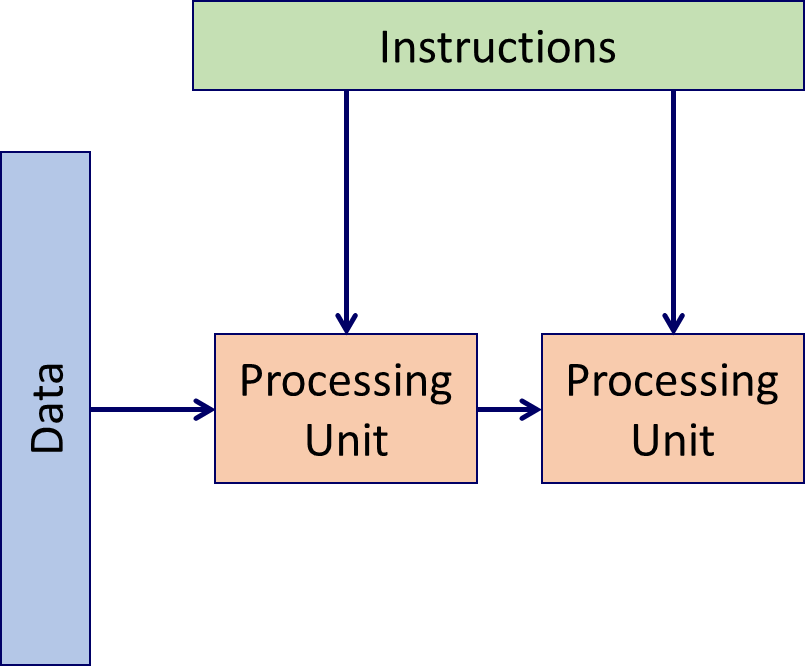 Multi-Instruction
Single-Data
(Systolic Arrays,…)
Multi-Instruction
Multi-Data
(Parallel Computers)
Intel SIMD Extensions
New instructions, new registers
Introduced in phases/groups of functionality
SSE – SSE4 (1999 –2006)
 128 bit width operations
AVX, FMA, AVX2, AVX-512 (2008 – 2015)
256 – 512 bit width operations
AVX-512 chips not available yet (as of Spring, 2019), but soon!
F16C, and more to come?
Intel SIMD Registers (AVX-512)
XMM0 – XMM15 
128-bit registers
SSE
YMM0 – YMM15
256-bit registers
AVX, AVX2
ZMM0 – ZMM31
512-bit registers
AVX-512
XMM0
YMM0
ZMM0
XMM1
YMM1
ZMM1
…
XMM31
YMM31
ZMM31
SSE/AVX Data Types
255
0
YMM0
float
float
float
float
float
float
float
float
double
double
double
double
int32
int32
int32
int32
int32
int32
int32
int32
16
16
16
16
16
16
16
16
16
16
16
16
16
16
16
16
Operation on 32 8-bit valuesin one instruction!
8
8
8
8
8
8
8
8
8
8
8
8
8
8
8
8
8
8
8
8
8
8
8
8
8
8
8
8
8
8
8
8
Sandy Bridge Microarchitecture
e.g., “Port 5 pressure” when code uses too much shuffle operations
Skylake Die Layout
Aside: Do I Have SIMD Capabilities?
less /proc/cpuinfo
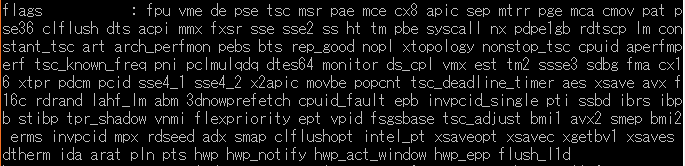 Processor Microarchitectural Effects onPower Efficiency
The majority of power consumption of a CPU is not from the ALU
Cache management, data movement, decoding, and other infrastructure
Adding a few more ALUs should not impact power consumption
Indeed, 4X performance via AVX does not add 4X power consumption
FromiI7 4770K measurements: 
Idle: 40 W
Under load : 117 W
Under AVX load : 128 W
Aside: Not all AVX operations are active at the same time – “Specialization horseman”?
Compiler Automatic Vectorization
In gcc, flags “-O3 –mavx –mavx2” attempts automatic vectorization
Works pretty well for simple loops




But not for anything complex
E.g., naïve bubblesort code not parallelized at all
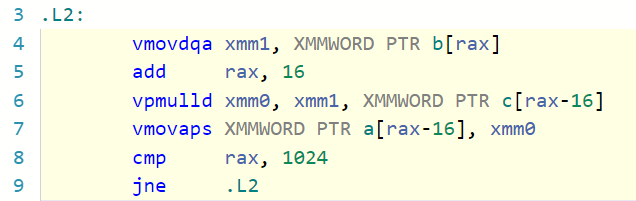 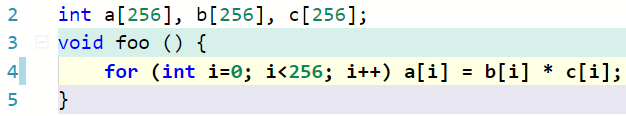 Generated using GCC explorer: https://gcc.godbolt.org/
Intel SIMD Intrinsics
Use C functions instead of inline assembly to call AVX instructions
Compiler manages registers, etc
Intel Intrinsics Guide
https://software.intel.com/sites/landingpage/IntrinsicsGuide
One of my most-visited pages…
e.g.,
__m256 a, b, c;
__m256 d = _mm256_fmadd_ps(a, b, c); // d[i] = a[i]*b[i]+c[i] for i = 0 …7
Data Types in AVX/AVX2
1~16 signed/unsigned integers
1~32 signed/unsigned integers
__m512 variants in the future for AVX-512
Intrinsic Naming Convention
_mm<width>_[function]_[type]
E.g., _mm256_fmadd_ps : 	perform fmadd (floating point multiply-add) on 	256 bits of 	packed single-precision floating point values (8 of them)
Not all permutations exist! Check guide
Load/Store/Initialization Operations
Initialization
_mm256_setzero_ps/pd/epi32/…
_mm256_set_...
…
Load/Store : Address MUST be aligned by 256-bit
_mm256_load_...
_mm256_store_...
And many more! (Masked read/write, strided reads, etc…)
e.g.,
__mm256d t = _mm256_load_pd(double const * mem); // loads 4 double values from mem to t
__mm256i v = _mm256_set_epi32(h,g,f,e,d,c,b,a); // loads 8 integer values to v
Vertical Vector Instructions
a
Add/Subtract/Multiply
_mm256_add/sub/mul/div_ps/pd/epi
Mul only supported for epi32/epu32/ps/pd
Div only supported for ps/pd
Consult the guide!
Max/Min/GreaterThan/Equals
Sqrt, Reciprocal, Shift, etc…
FMA (Fused Multiply-Add)
(a*b)+c, -(a*b)-c, -(a*b)+c, and other permutations!
Consult the guide!
…
×
×
×
×
b
+
+
+
+
c
=
=
=
=
d
__m256 a, b, c;
__m256 d = _mm256_fmadd_pd(a, b, c);
Integer Multiplication Caveat
Integer multiplication of two N bit values require 2N bits
E.g., __mm256_mul_epi32 and __mm256_mul_epu32 
Only use the lower 4 32 bit values
Result has 4 64 bit values
E.g., __mm256_mullo_epi32 and __mm256_mullo_epu32 
Uses all 8 32 bit values
Result has 8 truncated  32 bit values
And more options!
Consult the guide…
Horizontal Vector Instructions
Horizontal add/subtraction
Adds adjacent pairs of values
E.g., __m256d _mm256_hadd_pd (__m256d a, __m256d b)
a
b
+
+
+
+
c
Shuffling/Permutation
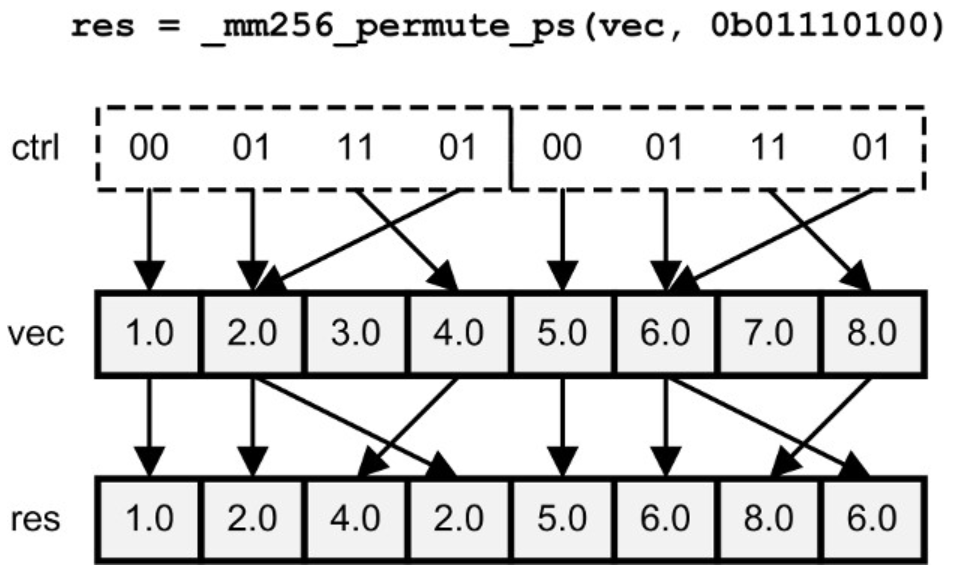 Within 128-bit lanes
_mm256_shuffle_ps/pd/… (a,b, imm8)
_mm256_permute_ps/pd
_mm256_permutevar_ps/…
Across 128-bit lanes
_mm256_permute2x128/4x64 : Uses 8 bit control
_mm256_permutevar8x32/… : Uses 256 bit control
Not all type permutations exist, but variables can be cast back and forth
Matt Scarpino, “Crunching Numbers with AVX and AVX2,” 2016
Blend
Merges two vectors using a control
_mm256_blend_... : Uses 8 bit control
e.g., _mm256_blend_epi32
_mm256_blendv_... : Uses 256 bit control
e.g., _mm256_blendv_epi8
a
b
?
?
?
?
c
Alignr
Right-shifts concatenated value of two registers, by byte
Often used to implement circular shift by using two same register inputs
_mm256_alignr_epi8 (a, b, count)
Example of 64-bit values being shifted by 8
a
b
c
Helper Instructions
Cast
__mm256i <-> __mm256, etc…
Syntactic sugar -- does not spend cycles
Convert
4 floats <-> 4 doubles, etc…
Movemask
__mm256 mask to -> int imm8
And many more…
Case Study: Sorting
Important, fundamental application!
Can be parallelized via divide-and-conquer
How can SIMD help?
Reminder: Sorting Network
Network structure for sorting fixed number of values
Type of a “comparator network” 
comparators perform compare-and-swap
Easily pipelined and parallelized
Example 4-element sorting network
5 comparators, 3 cycle pipelined
Remind: Sorting Network
Simple to generate correct sorting networks, but optimal structures are not well-known
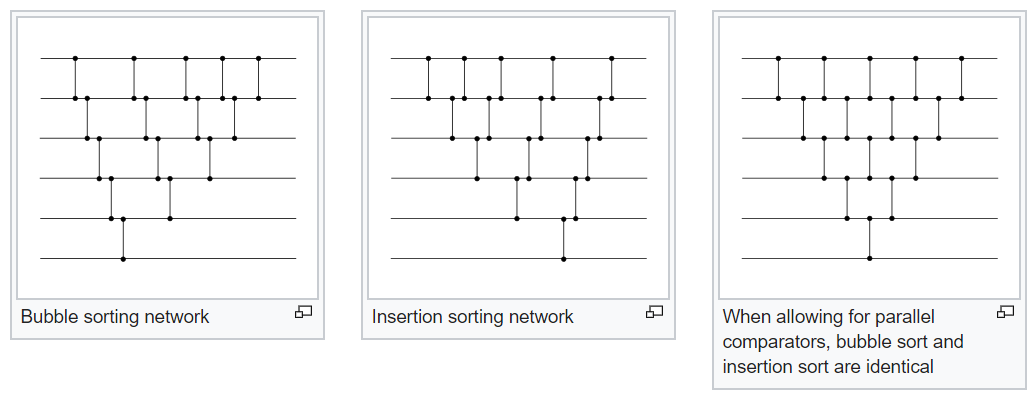 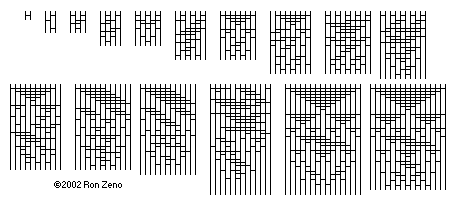 Some known optimal sorting networks
Source: Wikipedia (Sorting Network)
SIMD And Sorting Networks
AVX compare/max/min instructions do not work internally to a register
Typically same values copied to two different registers, permuted, compared
Or, “two register trick”, and many more optimizations
In this case, optimal sorting networks are typically not very helpful
Irregular computation means bubbles in the compute structure
Simple, odd-even sorting network works well
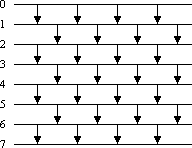 What if I want to sort more than 8 values?
8-element odd-even sorting network
SIMD And Sorting Networks
Typically, we are sorting more than one set of tuples
If we have multiple tasks, we can have task-level parallelism – Optimized networks!
Sort multiple tuples at the same time
Then we need to transpose the 8 8-element variables
Each variable has a value for each sorting network instance
Non-SIMD works, or a string of unpackhi/unpacklo/blend
Instruction 1, 2 (min, max)
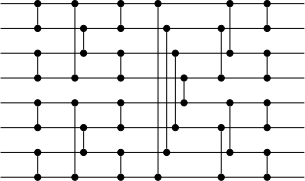 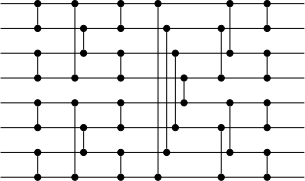 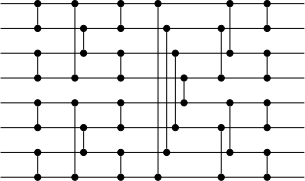 …
Instruction 3, 4 (min, max)
SIMD And Sorting Networks
Some SIMD instructions have high throughput, but high latency
Data dependency between two consecutive max instructions can take 8 cycles on Skylake
If each parallel stage has less than 4 operations, pipeline may stall
Solution: Interleave two sets of parallel 8-tuple sorting
In reality, min/max means even for 4-tuples, pipeline is still filled
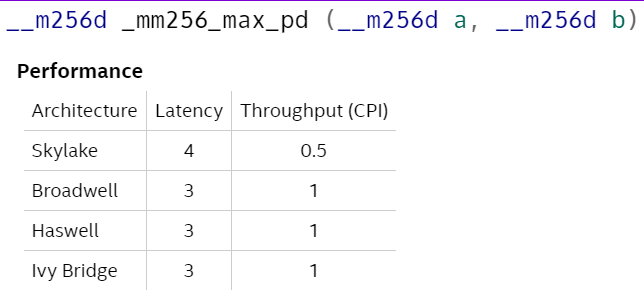 Source: Instrinsics guide
The Two Register Merge
Sort units of two pre-sorted registers, K elements
minv = A, maxv = B

// Repeat K times
minv = min(minv,maxv)
maxv = max(minv,maxv)
// circular shift one value down
minv = alignr(minv,minv,imm)
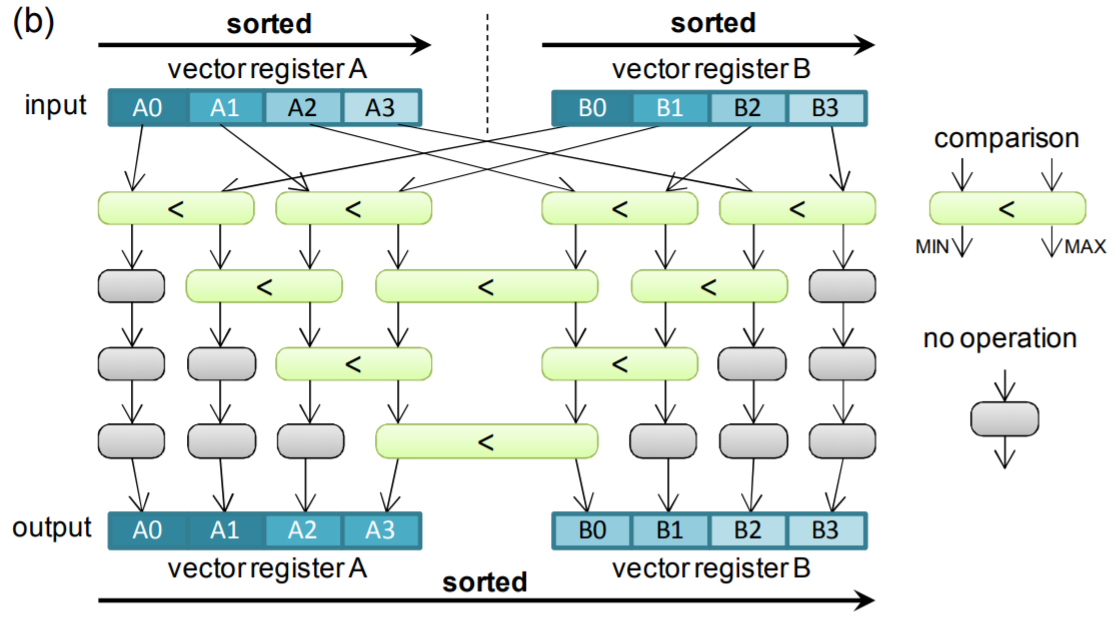 Inoue et.al., “SIMD- and Cache-Friendly Algorithm for Sorting an Array of Structures,” VLDB 2015
SIMD And Merge Sort
Hierarchically merged sorted subsections
Using the SIMD merger for sorting
vector_merge is the two-register sorter from before
What if we want to sort structs?
Instead of min/max, use cmpgt, followed by permute for both key and values
For large values, use <key, index>
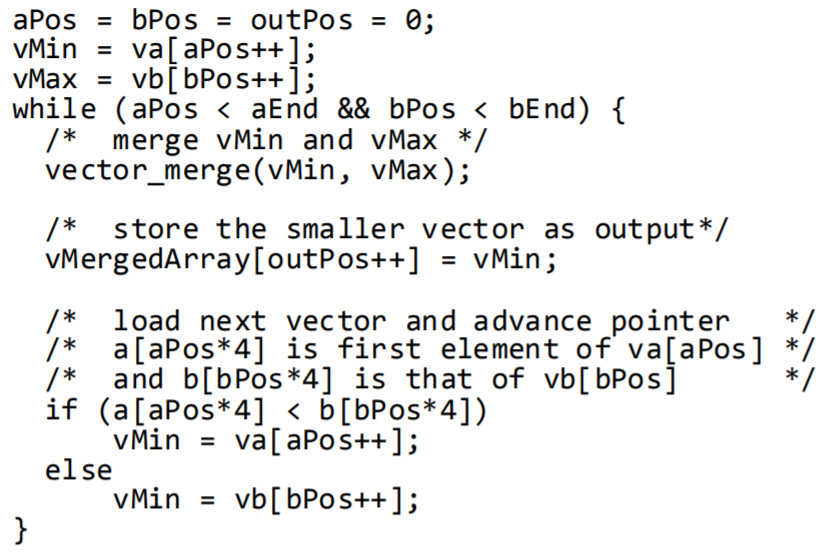 Inoue et.al., “SIMD- and Cache-Friendly Algorithm for Sorting an Array of Structures,” VLDB 2015
Typically reports 2x + performance!
Topic Under Active Research!
Papers being written about…
Architecture-optimized matrix transposition
Register-level sorting algorithm
Merge-sort
… and more!
Good find can accelerate your application kernel 2x
Case Study: Matrix Multiply
Branch : Boser & Katz, “CS61C: Great Ideas In Computer Architecture” Lecture 18 – Parallel Processing – SIMD
https://www.intel.com/content/dam/www/public/us/en/documents/manuals/64-ia-32-architectures-optimization-manual.pdf
SIMD Recap
Instructions
Instructions
Processing
Unit
Processing
Unit
Processing
Unit
Data
Data
Processing
Unit
SIMD Recap
Instructions
Instructions
Processing
Unit
Processing
Unit
Processing
Unit
Processing
Unit
Data
Data
Processing
Unit